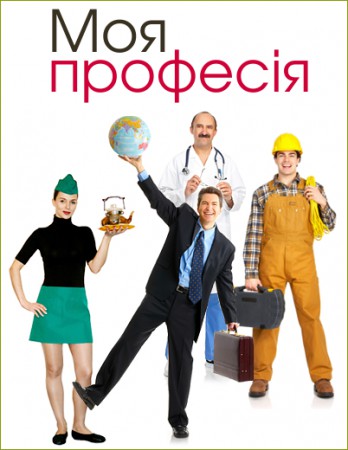 «ЕКОНОМІСТ», «ФІНАНСИСТ»
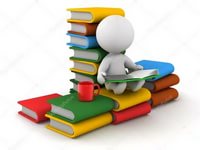 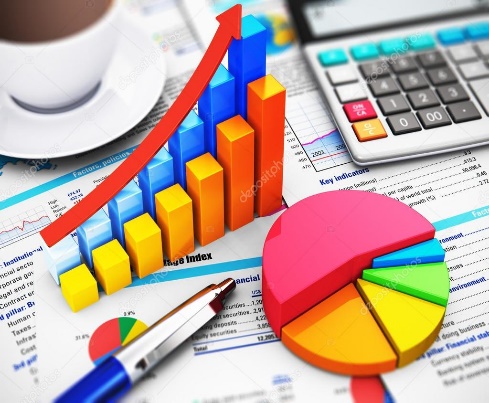 Викладач в/к Саркіц Н.О
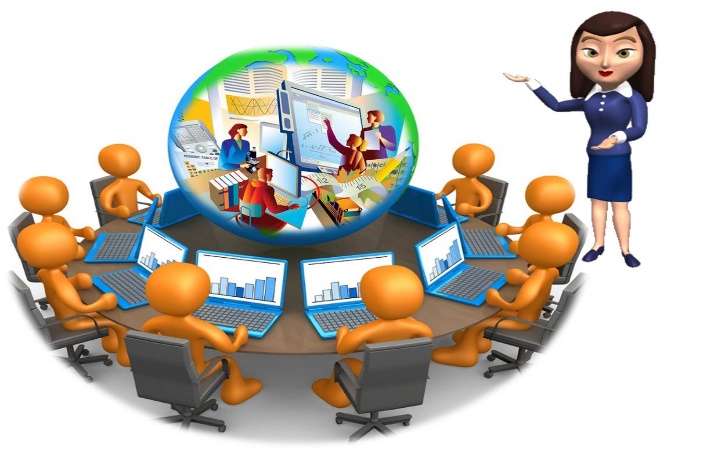 ЩО ТАКЕ ЕКОНОМІКА?
Економічна наука є однією з найдавніших її предмет намагалися окреслити ще давньогрецькі філософи Аристотель і Ксенофонт у IV - III ст. до нашої ери. Глибокий інтерес до економічної теорії зумовлений тим, що вона вивчає проблеми вирішальної сфери життя суспільства - виробництва економічних благ, обміну, розподілу та споживання національного багатства в матеріальній та нематеріальній формах, економічні потреби, інтереси й цілі людини, а також закони, які управляють цими процесами й втілюються в раціональній економічній політиці держави.
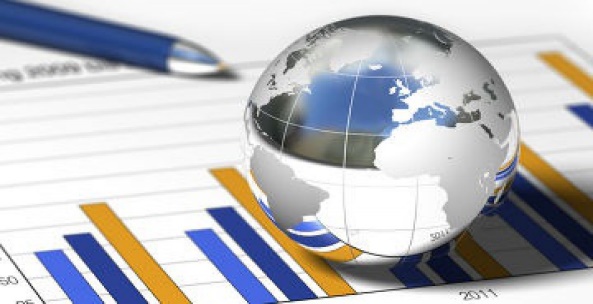 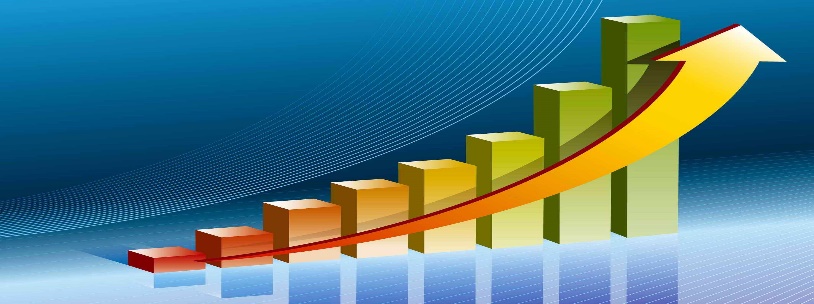 МОЯ ПРОФЕСІЯ - ЕКОНОМІСТ
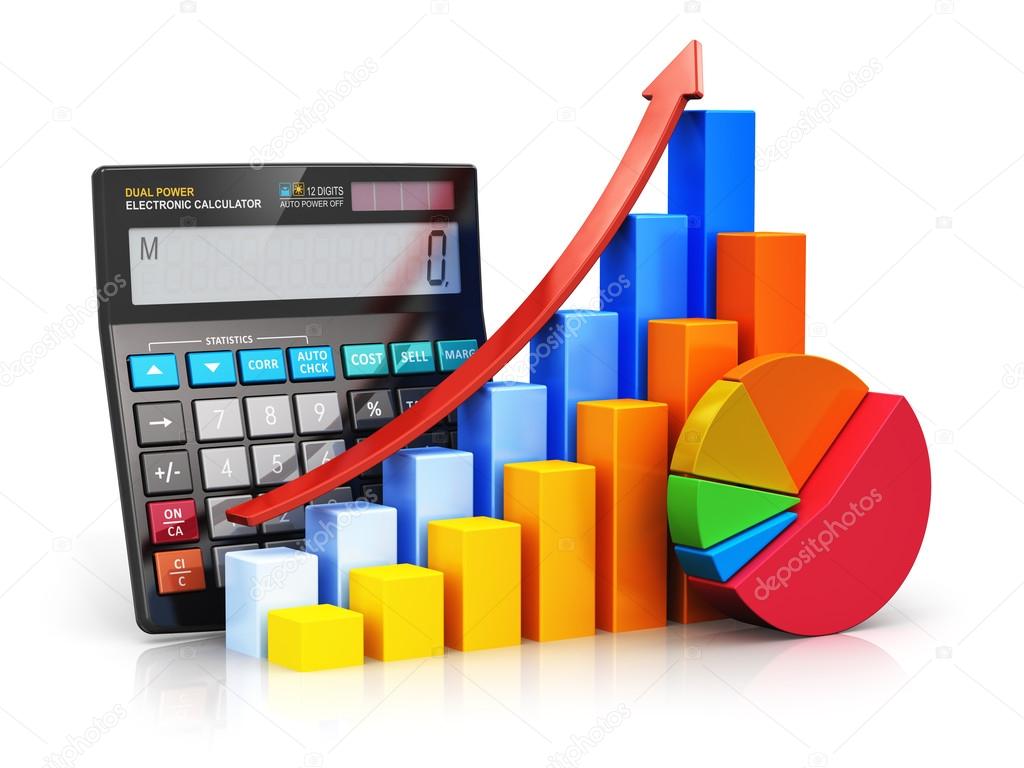 Економіка - складна, багаторівнева наука, і всі її рівні взаємозалежні. Приватизація, розвиток підприємництва, конкуренція - це нові для України ритми економіки, що зародилися в процесі зміни суспільного ладу. Щодня засоби масової інформації приносять численні повідомлення про успіхи і невдачі бізнесменів, про падіння і зростання курсів акцій на біржах, прогнози економістів відносно майбутнього народного господарства.
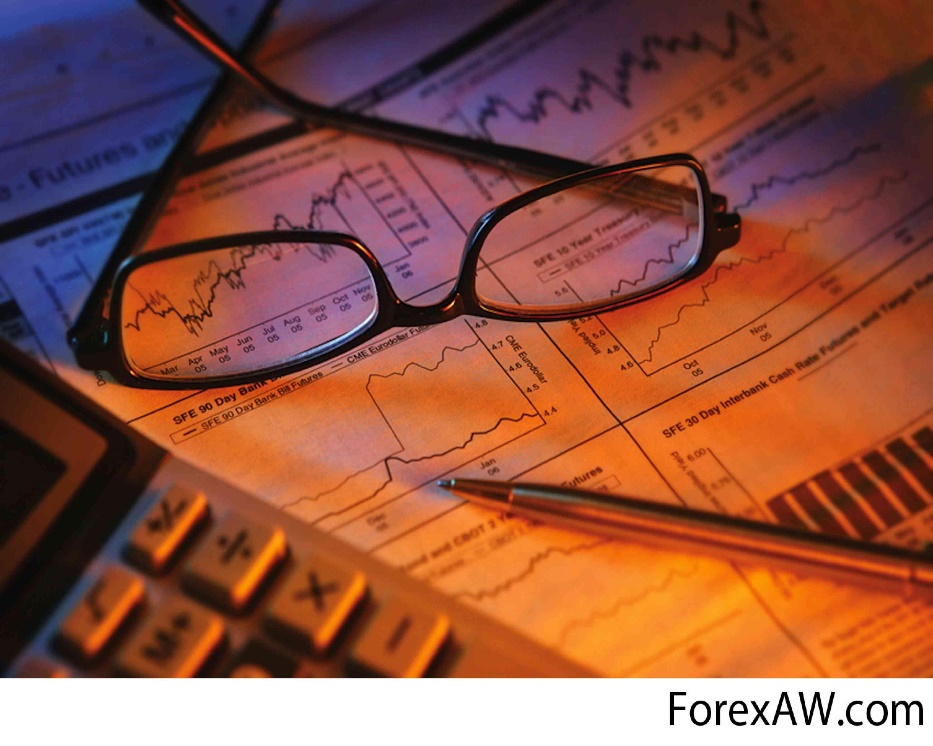 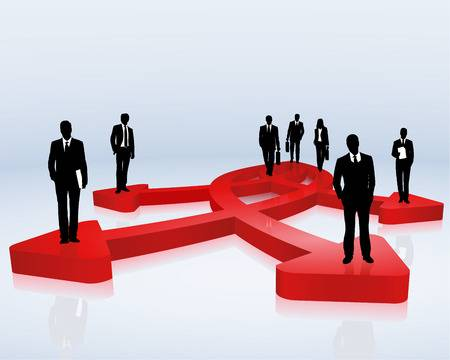 Хто такий          економіст?
Економіст - це фахівець зі збору, обробки і впорядкування інформації про економічні явища й процеси, аналізу ходу й результатів економічної діяльності, оцінці її успішності й можливостей її вдосконалення, з прогнозування, перспективного й поточного планування.
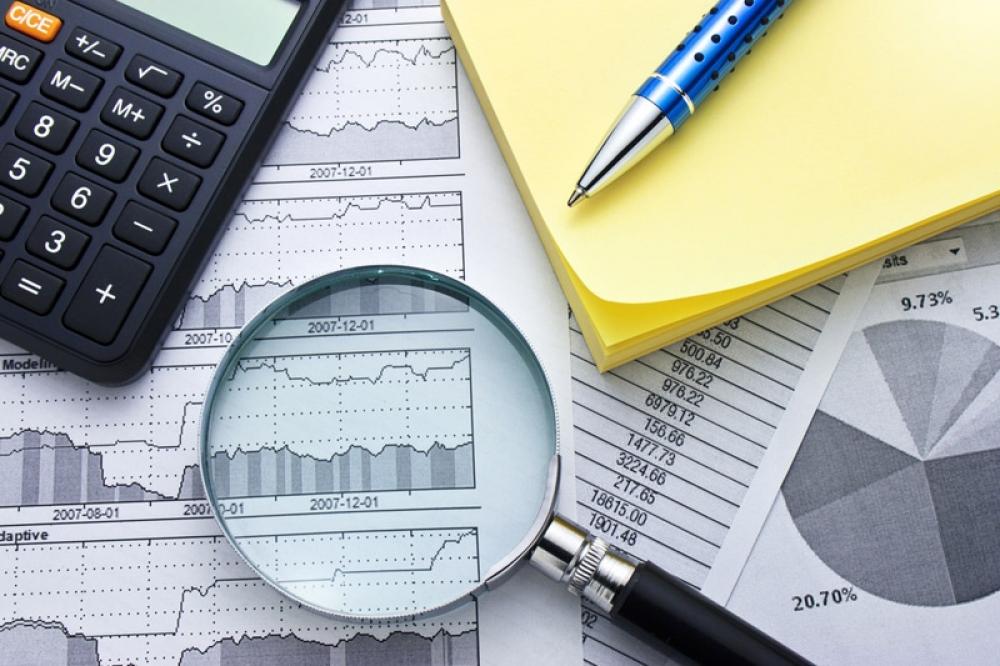 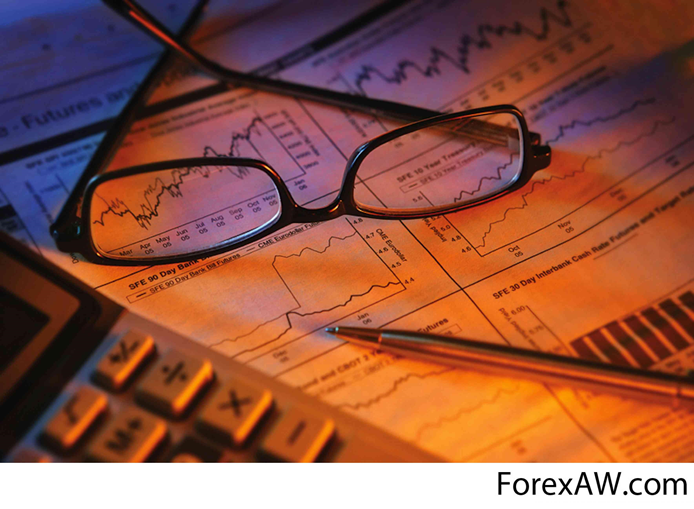 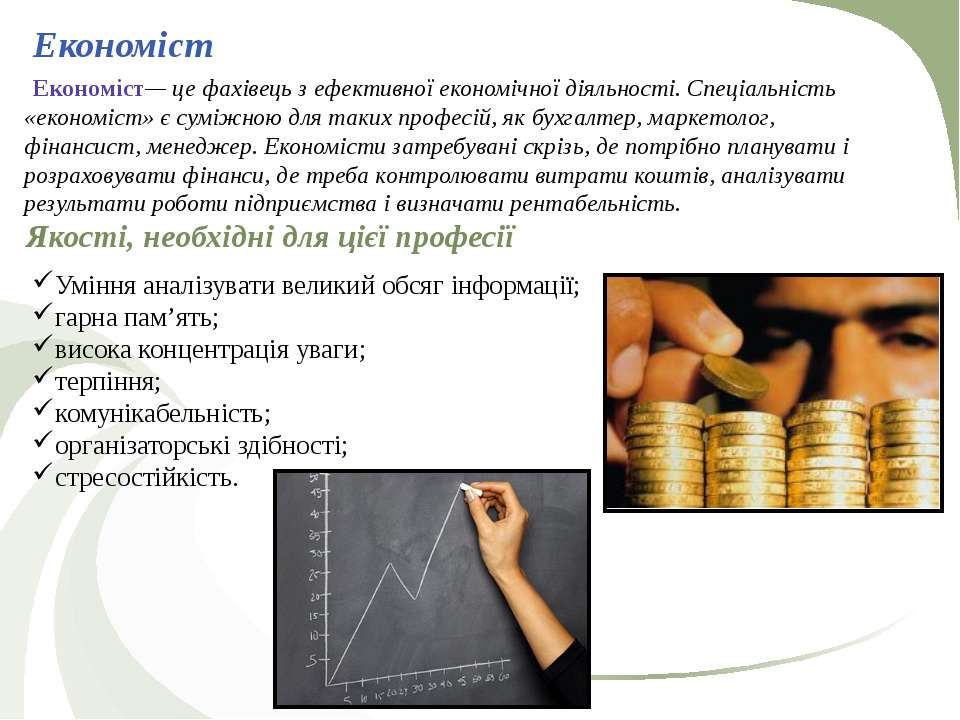 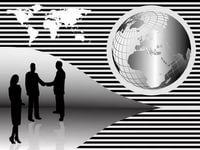 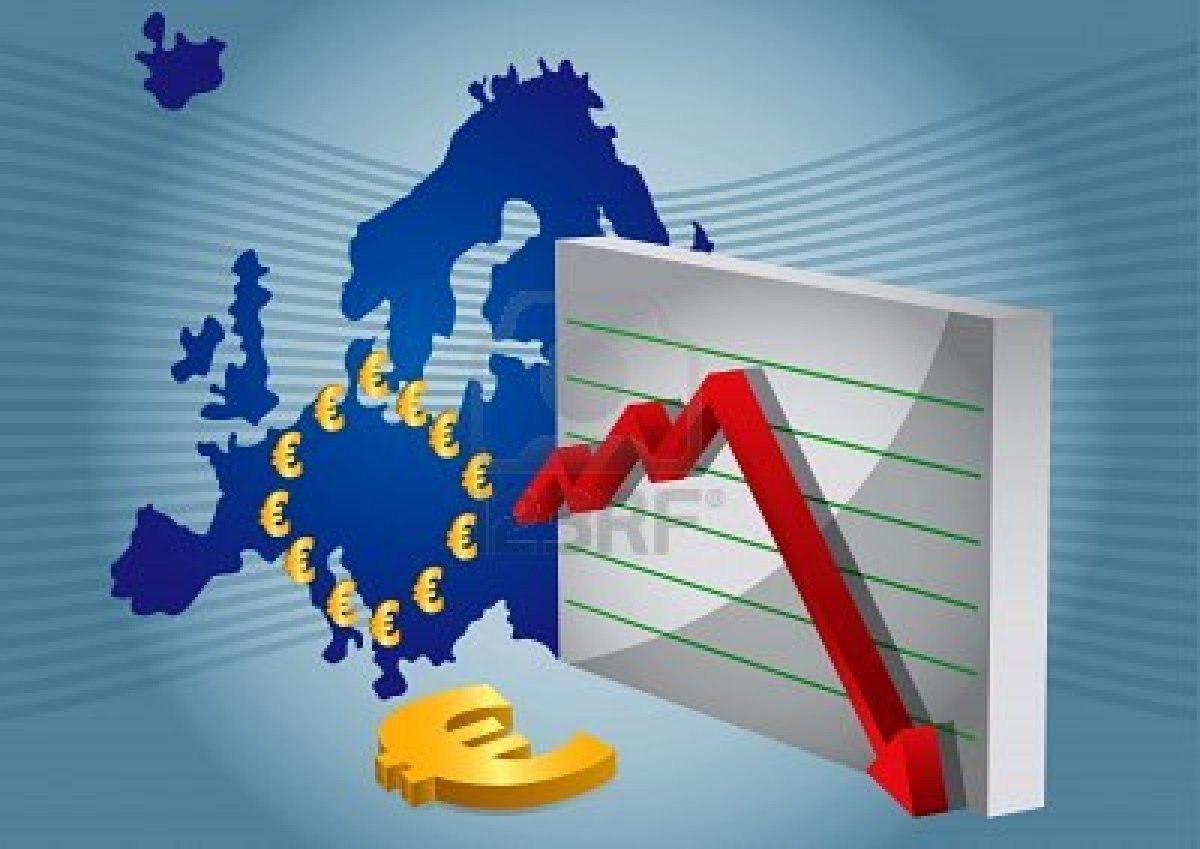 Для роботи на підприємствах потрібні фахівці, які здатні проводити цілеспрямовану економічну діяльність, що ґрунтується на врахуванні конкретних особливостей роботи в організаціях, підприємствах, установах різних галузей всіх форм власності та частих змін ситуацій внутрішнього і зовнішнього середовища з метою досягнення ефективного особистого впливу на результат діяльності.
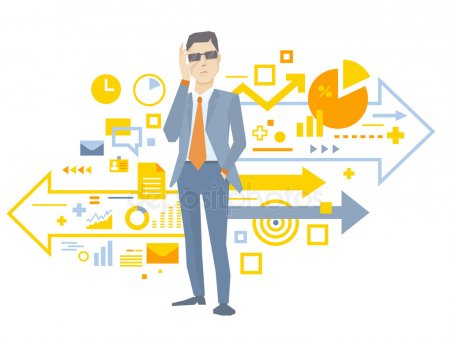 Професія економіста заманює багатьом кількістю плюсів, але навіть не дивлячись на них, є ризик «Потонути» у цій професії або загальмувати на одному місці, або взагалі ніяк себе не реалізувавши.
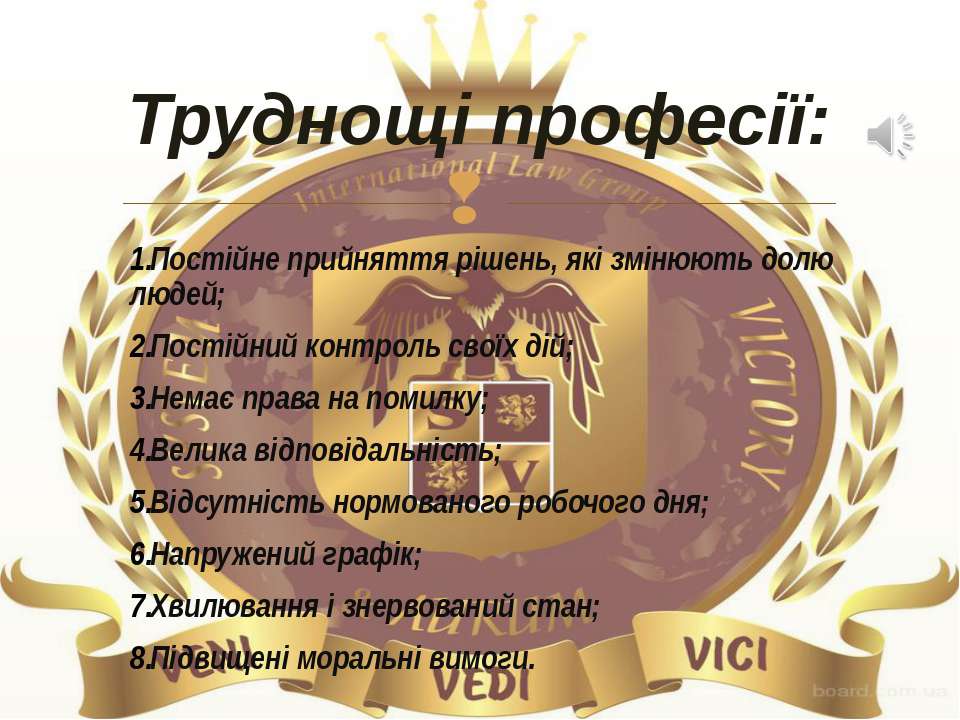 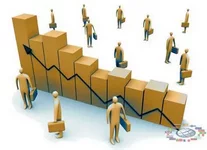 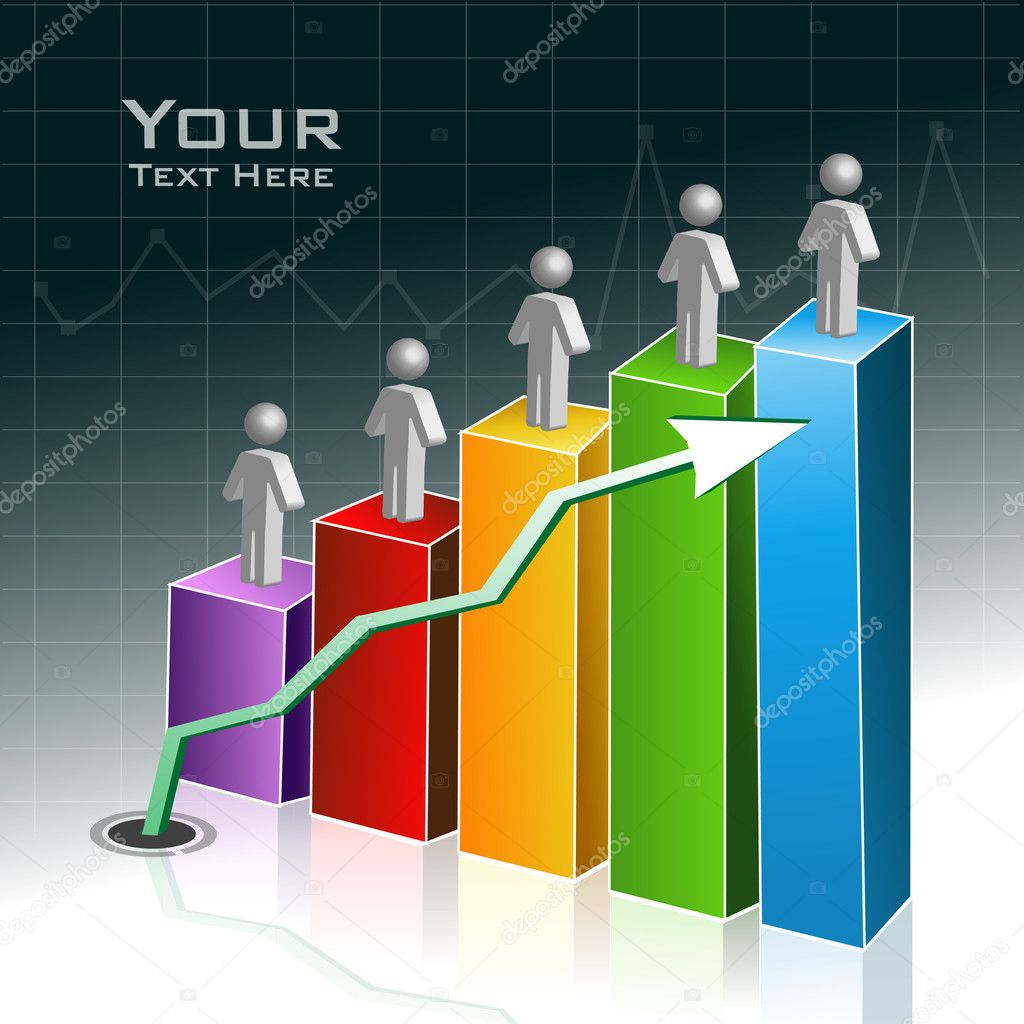 Але все таки більшість фахівців, які отримали диплом економіста не шкодують про зроблений вибір, адже важливою специфікою професії «економіст» є можливість знайти роботу не тільки в приватному економічному секторі, а й бути затребуваним науково-дослідними інститутами, державними установами та інших сферах життєдіяльності людини.
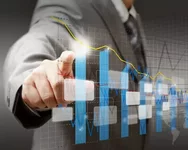 ЩО ТАКЕ ФІНАНСИ….
Фінанси – економічний інструмент розподілу та перерозподілу валового внутрішнього продукту та національного доходу, засіб контролю за утворенням та використанням фондів грошових коштів.
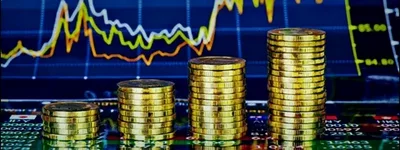 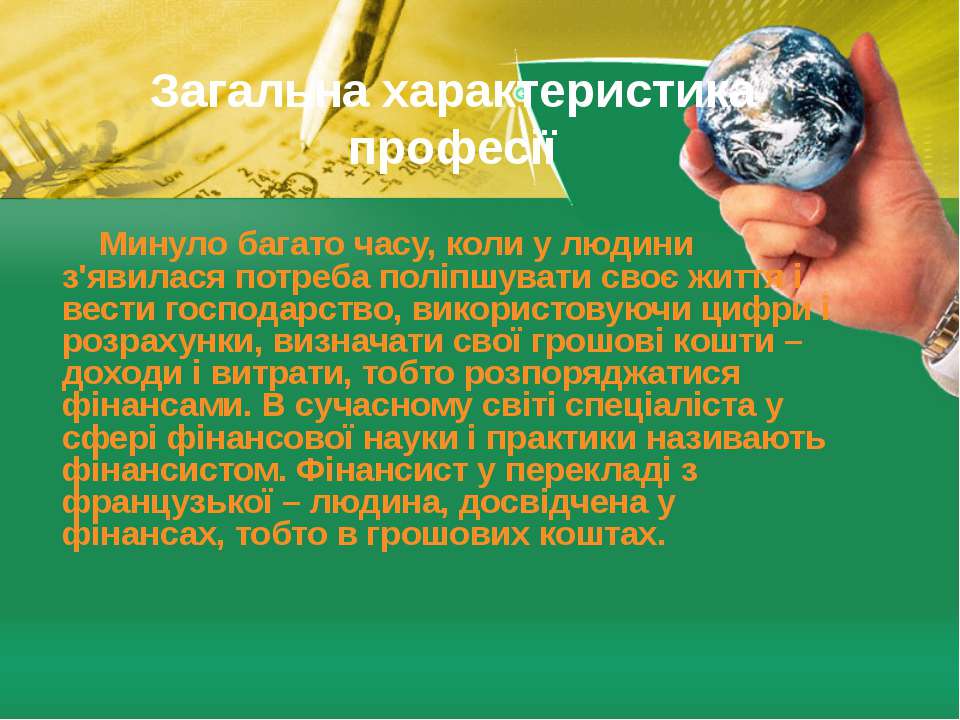 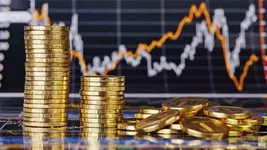 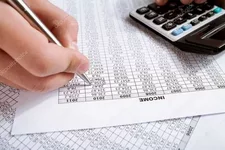 Фінанси є життєво важливою системою в економіці та суспільстві в цілому.    Налагоджені фінансові відносини виступають запорукою нормальної життєдіяльності, також відіграють важливу роль, бо прогнозують усе наше життя, з фінансовими категоріями ми зустрічаємось повсюди, адже до них належать податки, доходи, прибуток, бюджет, пенсії, дотації, штрафи, санкції.
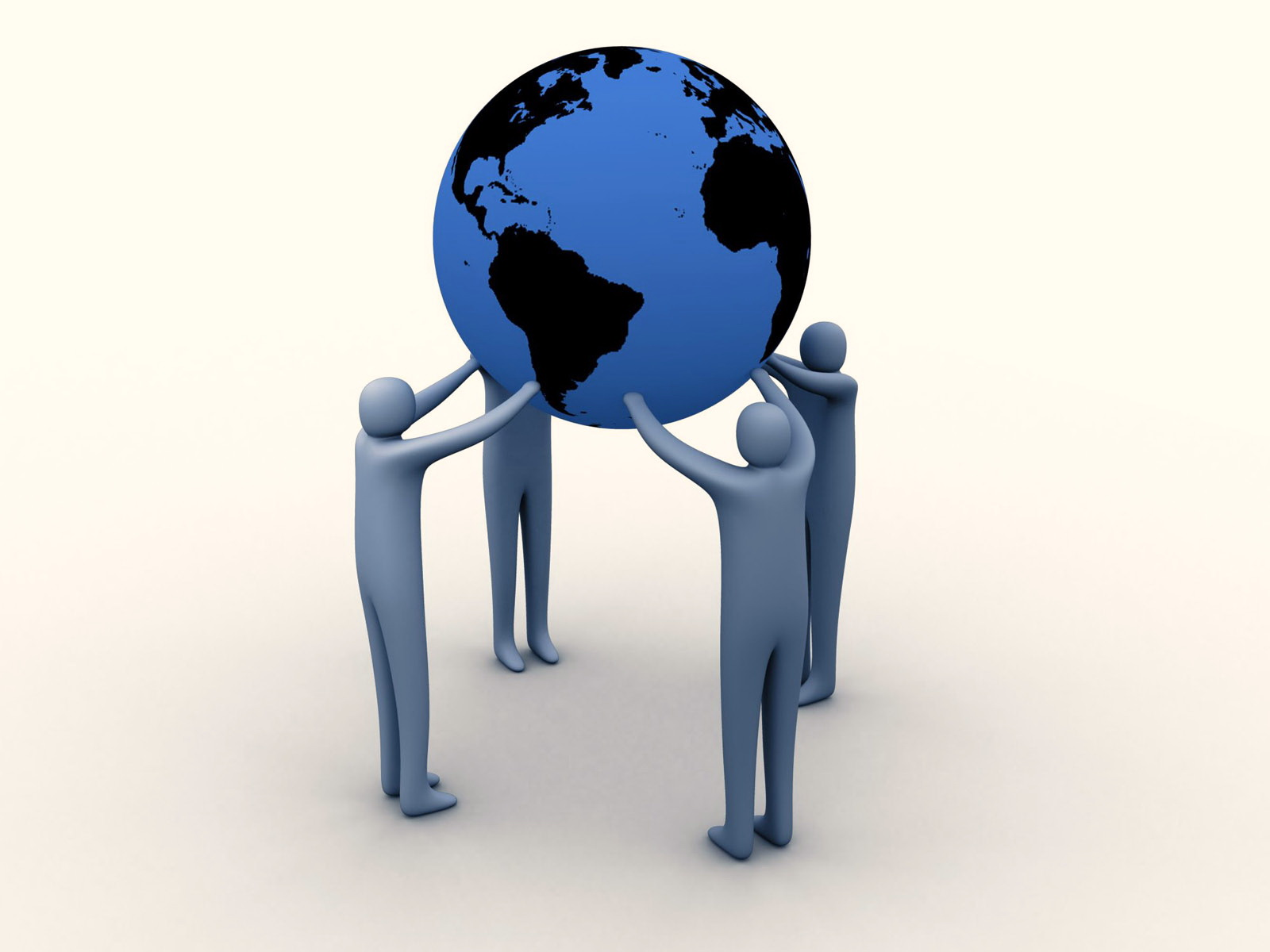 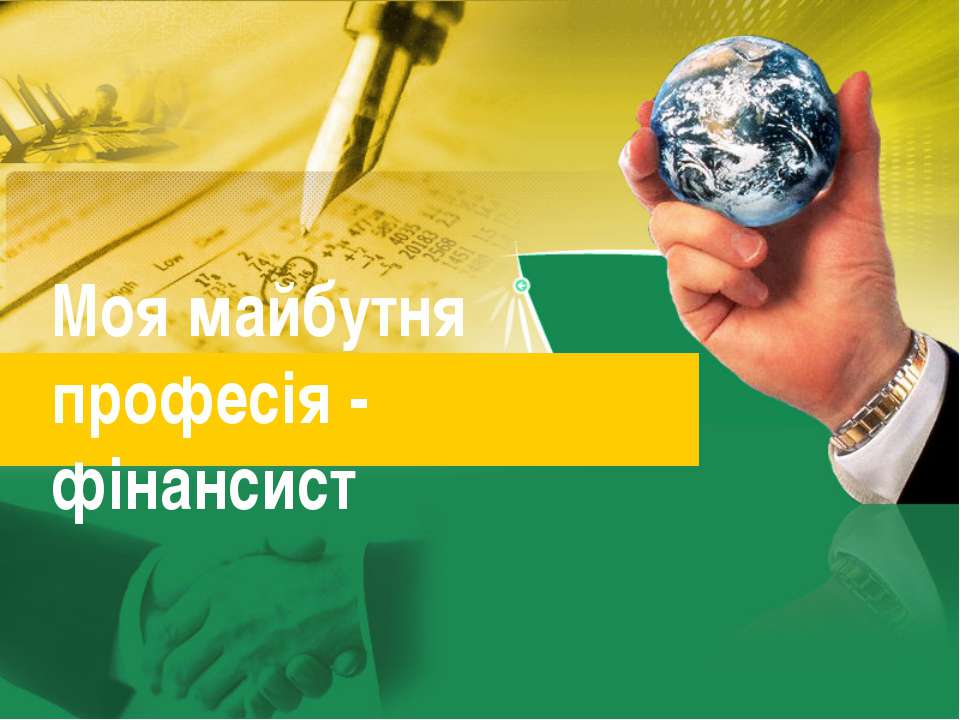 МОЯ ПРОФЕСІЯ  - ФІНАНСИСТ
Фінансист - це людина, пов'язана з економічною сферою. Це фахівець, який контролює всі грошові операції компанії. Він може укладати договори з партнерами, працювати над ефективним вкладенням фінансового капіталу, щоб примножувати доходи підприємства, контролювати надходження до бюджету фірми і її витрати, стежити за тим, щоб компанія не була в збитку.
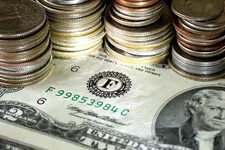 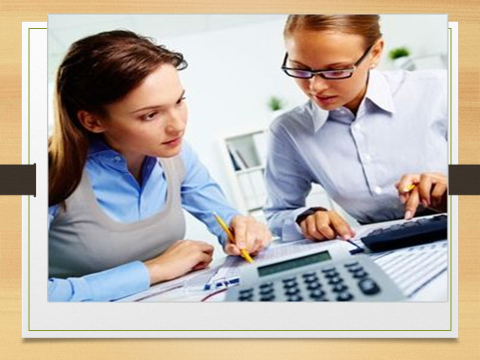 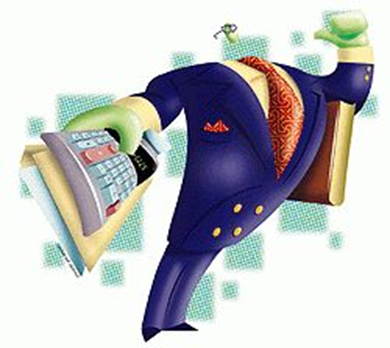 Не варто забувати про те, що фінансист - це економіст в першу чергу, тобто аналітик, а вже потім - діловий і комунікабельна людина, що вміє шукати бізнес-партнерів і укладати вигідні контракти. Виходячи з цього, фахівець повинен аналізувати фінансову діяльність своєї компанії, а також підприємств-конкурентів, щоб вибрати найбільш вдалу стратегію розвитку, вкладення грошових коштів і та інше.
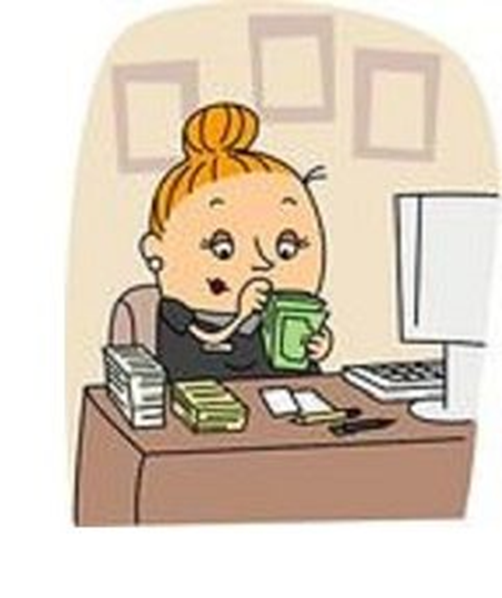 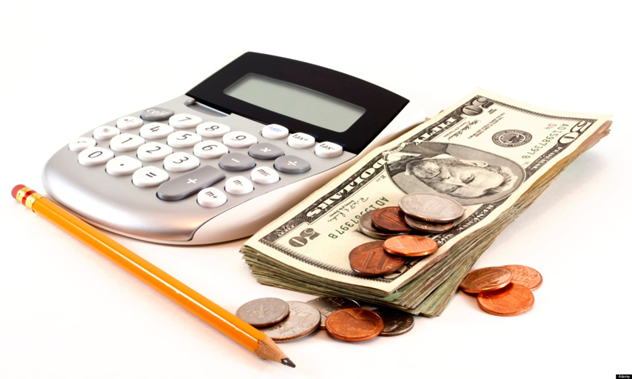 Обов'язки фінансиста
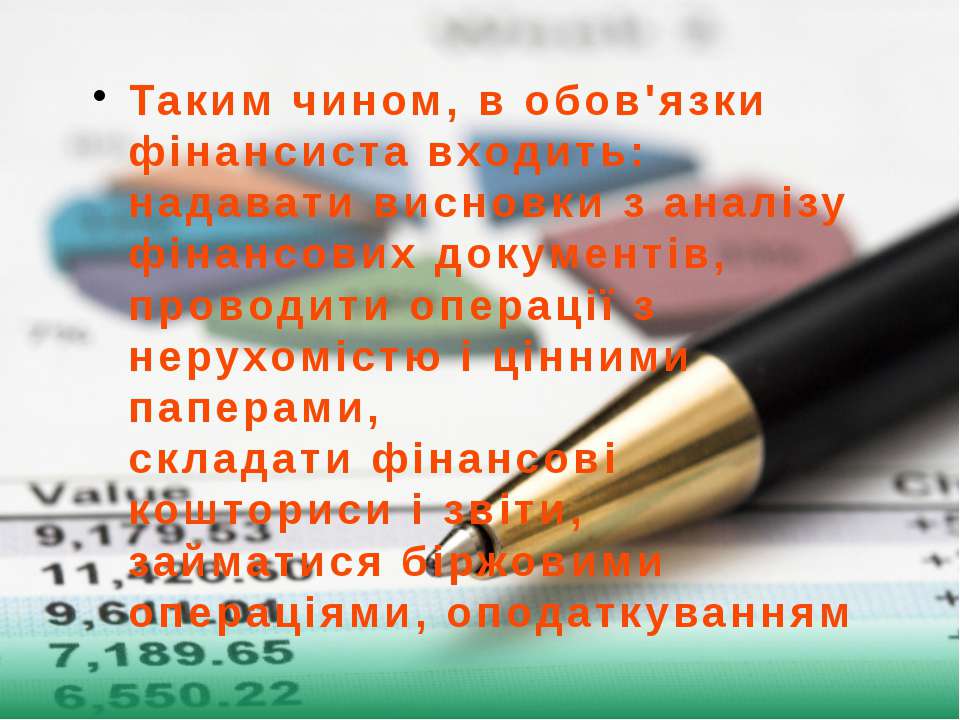 Фінансист - це фахівець, пов'язаний з потоками грошових засобів. Тому він повинен володіти знаннями в бухгалтерській справі, щоб грамотно вести облік всіх фінансових операцій, які проходять на підприємстві під його началом.
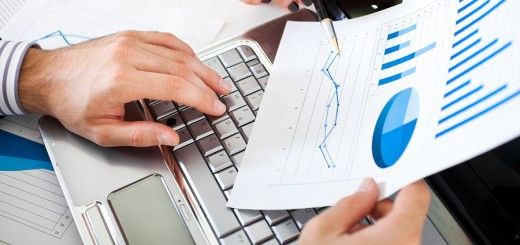 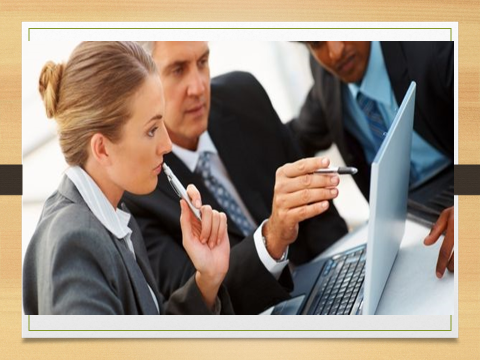 Фінансист - це людина, яка несе відповідальність за матеріальне благополуччя підприємства, тому він повинен володіти певними особистісними якостями, які дозволять йому ефективно виконувати свої службові обов'язки. Так, цей фахівець повинен бути комунікабельним і ввічливим, щоб спілкуватися з партнерами і укладати угоди. Він також зобов'язаний бути посидющим і уважним, володіти аналітичним складом розуму, щоб знаходити нові стратегії та шляхи розвитку для підприємства.
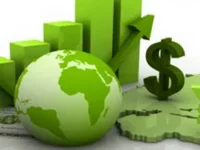 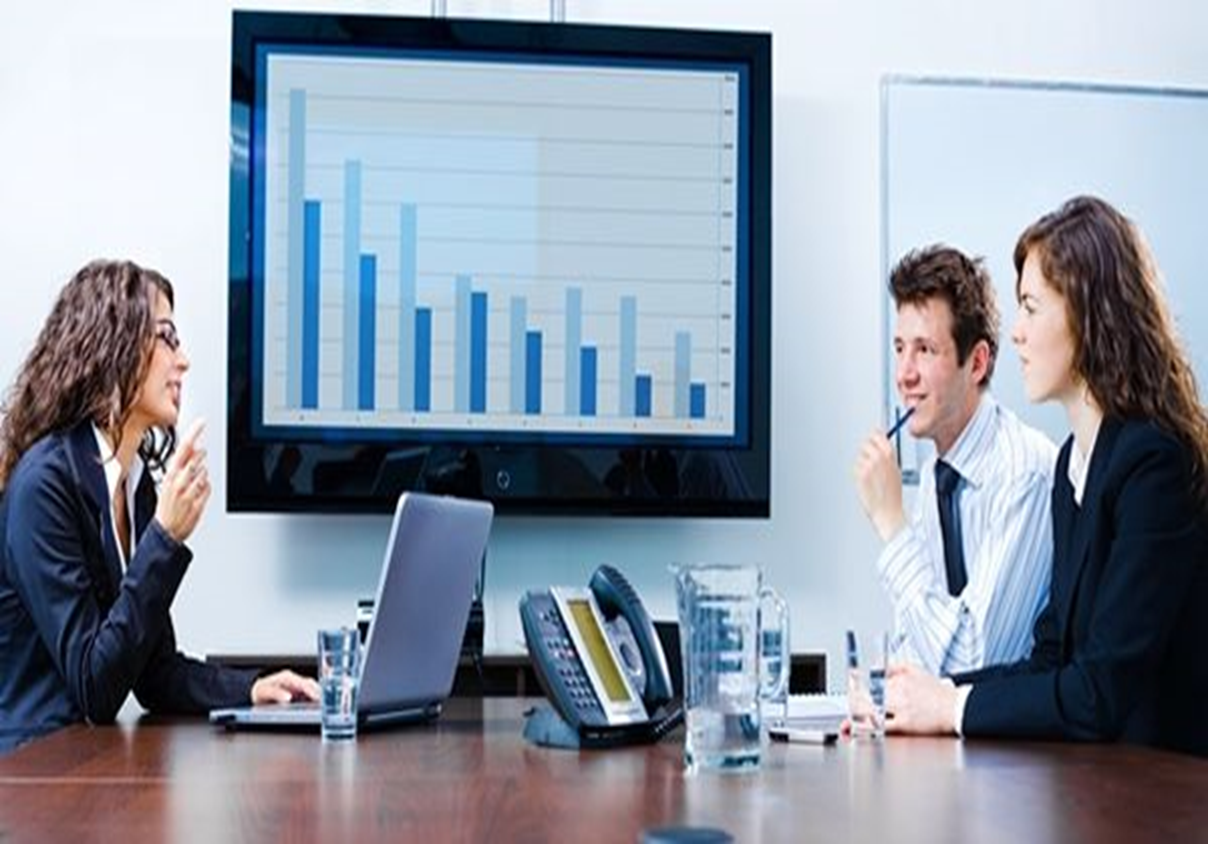 Перспективи професії
У сучасному світі професія "фінансист" - це перспективний життєвий шлях, який відкриває перед фахівцем величезні можливості. По-перше, він повинен співпрацювати з іншими компаніями, а це спосіб придбання зв'язків в ринковій сфері. До того ж, якщо доводиться мати справу із закордонними підприємствами, фінансист може практикуватися в знанні іноземної мови, бувати в інших державах, вирушаючи у відрядження. По-друге, талановиті та успішні фахівці в даній області мають великий заробіток, адже вони забезпечують матеріальне благополуччя цілої компанії, тобто займають дуже відповідальний пост, який повинен добре оплачуватися.
Побудова кар'єри в даній області - це відмінний спосіб постійного особистісного зростання, вдосконалення навичок комунікації та професійних умінь. Така людина завжди залишається цікавим і помітним в суспільстві, привертає до себе увагу успішних людей.
Професії, пов'язані з економікою
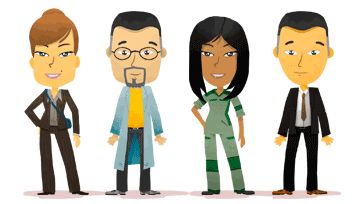 касир, трейдер, брокер, підприємець, бізнесмен, комерційний директор, маркетолог, товарознавець, сметчик, податковий інспектор, інкасатор, кредитний консультант,фінансовий аналітик, аудитор,торговий представник та ін.
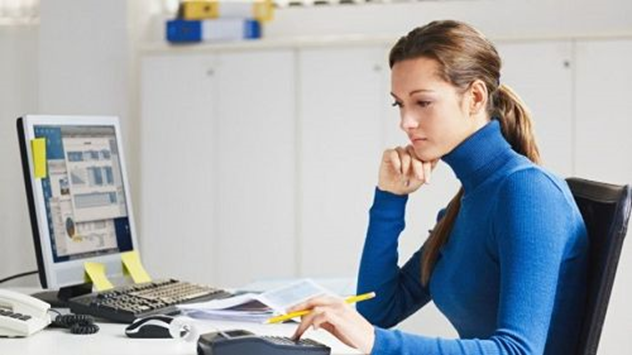 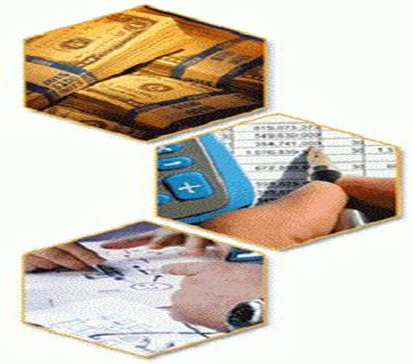 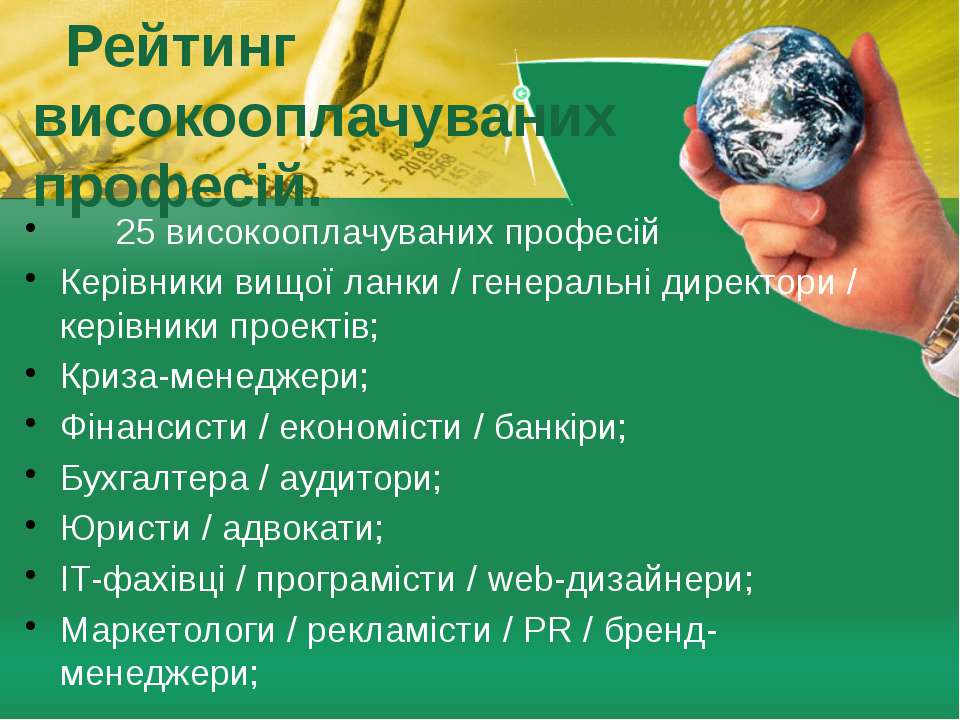 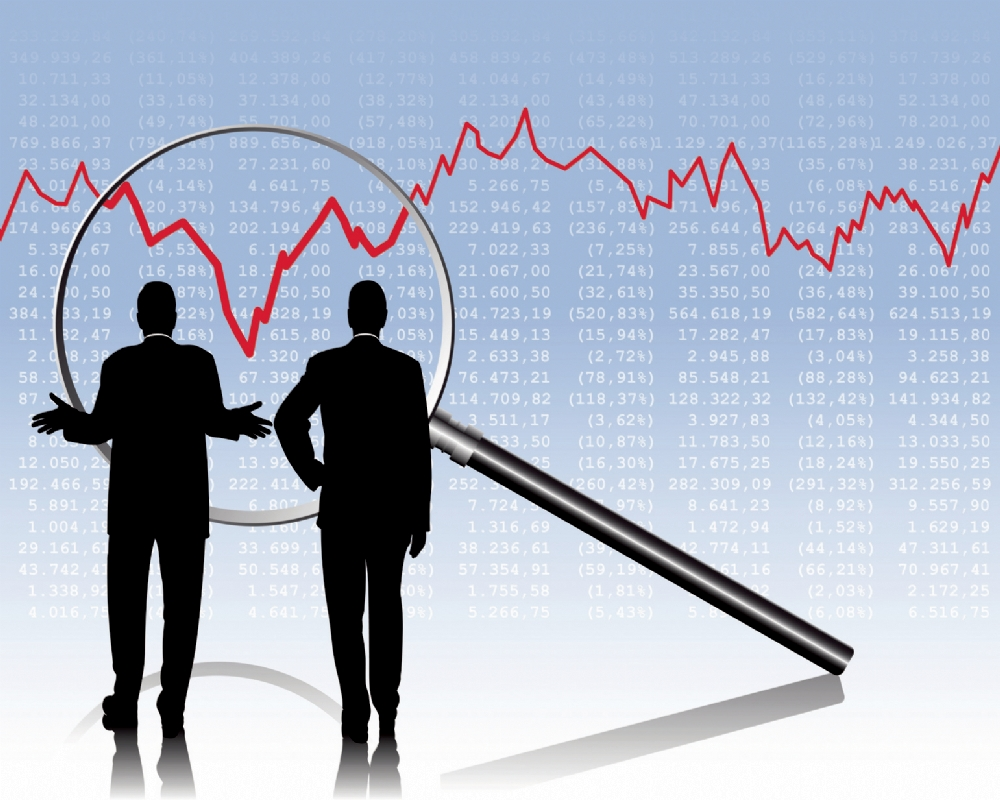 Дякую за увагу
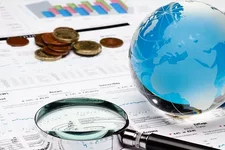